Финансы и финансовая политика государства
обществознание 11
Понятие финансов
Финансы — это 1) денежные средства, ценные бумаги и иные денежные обязательства семьи, предприятия, государства; 
   2) совокупность денежных отношений, организованных государством, в процессе которых осуществляется формирование, использование общегосударственных фондов, денежных средств для осуществления экономических, социальных и политических задач. 
   Финансы  могут быть публичными (общественными), корпоративными, или личными. Так, публичные финансы охватывают процессы и механизмы, включающие накопление и расходование денежных богатств государства, баланс, способы мониторинга.
   Что же касается финансов корпоративных, которые эквивалентны финансовому и управленческому менеджменту и бизнес управлению, подразумевают под собой искусство управления деньгами предприятия.
Типы финансовой политики
1.Классическая политика – невмешательство в рыночные процессы 
  2. Регулирующая – участие государства в экономике с помощью особых инструментов: налогов, учётной ставки, бюджета и т.д.
  3. Планово – директивная – сосредоточение в руках государства финансовых ресурсов в руках государства.
Государственные финансы
Государственные финансы представлены особой форма совокупности финансово-экономических отношений и распределения денежных   потоков , использование которых помогает государству реализовывать ряд стратегически важных проектов.
    Государственные финансы исполняют определённые функции, среди которых:
распределяющая;
контролирующая;
регулятивная.
    В структуру государственной казны (бюджета) входит:
бюджет федерального значения;
бюджет субъектов РФ;
внебюджетные фонды.

   Под государственные финансы также подпадают государственные займы, система налогообложения, поступление налогов в казну и различные фонды, система бюджетного регулирования.
Государственные финансы
Финансы, помимо второстепенных своих функций, несут две главные – распределяющую и контролирующую. Распределительная функция финансов позволяет формировать государственную казну страны за счёт перераспределения национального богатства.
    Распределение и перераспределение государственного накопления осуществляется через бюджетную сферу. Кроме того, в перераспределении участвует финансовый и страховой рынки.
    Кроме того, одним из инструментов перераспределения национальных богатств государства могут выступать прошлые накопления, прибыль от внешнеэкономической деятельности, кредиты и займы.
Органы управления финансами
Главный орган управления по финансам в РФ – Федеральное Собрание, Правительство РФ и Президент РФ. Именно этими органами принимается главное решение по утверждению бюджета и отчётности целевого использования государственных средств.
   Государственная машина по управлению финансами, включает следующие органы:
    комитет по бюджету, налогам, банкам и деньгам исполнительной и законодательной властей;
    счётная палата;
    Министерство Финансов;
    Центральный банк;
    Государственная налоговая служба;
     комиссия по надзору за рынком ЦБ;
    Министерство по имуществу.
Ключевой орган управления финансами – Министерство финансов, проводит прогнозирование обеспеченности бюджета денежными и золотовалютными запасами, как на краткосрочную, так и долгосрочную перспективы.

Также Министерством финансов проводится работа по совершенствованию законодательства в сфере налогов: разработка проектов, анализ воздействия действующей налоговой системы на пополнение доходной части казны.
Финансовые институты
Финансовые институты — коммерческие учреждения, осуществляющие финансовые операции: 
Виды финансовых институтов:  
 А) Банк (от итал. banco — скамья) — финансовая организация, осуществляющая деятельность:
     а) по приёму депозитов;        б) по предоставлению ссуд;
     в) по организации расчётов;        г) по купле и продаже ценных бумаг. 
Б) Страховая компания — компания, оказывающая страховые услуги, осуществляющая страхование жизни, здоровья, имущества, ответственности.
 В)  Инвестиционная компания — финансово-кредитная организация, собирающая денежные средства частных инвесторов через продажу им собственных ценных бумаг. Выступает в качестве посредника между заёмщиком и частным инвестором, выражая интересы последнего
Г) Пенсионный фонд — создаваемый частными и государственными компаниями, предприятиями фонд для выплаты пенсий и пособий лицам, вносящим пенсионные взносы в этот фонд.  
Д) Фондовая биржа (от лат. bursa — кошелёк, мешок) — организованный рынок, на котором осуществляются сделки с ценными бумагами и иными финансовыми документами.  .
Межгосударственные финансовые институты
Межгосударственный финансово-кредитный институт (Мировой банк, Международный валютный фонд, Европейский банк реконструкции и развития и др.) — институт, занимающийся финансированием и кредитованием разных стран, содействующий мировой торговле, оказывающий помощь в стабилизации финансовой системы развивающихся стран.
!
   Основное предназначение финансовых институтов — организация посредничества, т. е. эффективного перемещения денежных средств (в прямой или опосредованной форме) от сберегателей (готовы передать их за вознаграждение лицу, испытывающему финансовый голод) к заёмщикам (имеют в портфеле выгодный инвестиционный проект, но не располагают достаточными для его реализации источниками финансирования)
Банковская система и её структура
Банковская система — это совокупность действующих в стране банков, кредитных учреждений и отдельных экономических организаций, выполняющих банковские операции.
  Задачи, решаемые банковской системой:
обеспечение экономического роста;
регулирование инфляции;
регулирование платёжного баланса.
Банковская система и её структура
1) Центральный банк — принадлежит государству, является главным финансовым учреждением страны:
   — осуществляет эмиссию (выпуск) национальной валюты, регулирование количества денег в стране (эмиссия денег — это рост денежной массы в обороте за счёт увеличения выпуска в обращение банкнот и ценных бумаг);
   — поддерживает стабильность национальной валюты;
   — осуществляет общий надзор за деятельностью кредитно-финансовых учреждений страны и исполнением финансового законодательства;
   — предоставляет кредиты коммерческим банкам;
   — выпускает и погашает государственные ценные бумаги;
    — управляет счетами правительства, выполняет зарубежные финансовые операции.
Правовой статус и функции   Банка России
Статьей 75 Конституции Российской Федерации установлен особый конституционно—правовой статус Центрального банка Российской Федерации, определено его исключительное право на осуществление денежной эмиссии (часть 1) и в качестве основной функции — защита и обеспечение устойчивости рубля (часть 2). Статус, цели деятельности, функции и полномочия Банка России определяются также Федеральным законом 10 июля 2002 года № 86—ФЗ «О Центральном банке Российской Федерации (Банке России)» и другими федеральными законами.
Ключевым элементом правового статуса Банка России является принцип независимости, который проявляется прежде всего в том, что Банк России выступает как особый публично—правовой институт, обладающий исключительным правом денежной эмиссии и организации денежного обращения. Он не является органом государственной власти, вместе с тем его полномочия по своей правовой природе относятся к функциям государственной власти, поскольку их реализация предполагает применение мер государственного принуждения.
Банк России является юридическим лицом. Уставный капитал и иное имущество Банка России являются федеральной собственностью, при этом Банк России наделен имущественной и финансовой самостоятельностью.
Государство не отвечает по обязательствам Банка России, так же, как и Банк России — по обязательствам государства, если они не приняли на себя такие обязательства или если иное не предусмотрено федеральными законами
Банковская система и её структура
Коммерческие банки — кредитные учреждения универсального характера. Осуществляют:
  — приём вкладов на текущие счета;
  — кредитование промышленных и торговых предприятий;
  — посредническую функцию, в соответствии с которой через эти банки проходят платежи предприятий, организаций и населения;
  — кредитование населения (потребительский кредит);
  — инвестиционные операции;
  — расчётно-комиссионные и торгово-комиссионные операции.
Банковская система и её структура
Кредитно-финансовые организации и специализированные банки — занимаются кредитованием определённых сфер и отраслей хозяйственной деятельности:
    инвестиционные банки специализируются на финансировании и долгосрочном кредитовании, вкладывая капитал в промышленность, строительство и другие отрасли, а также в ценные бумаги;
    ипотечные (от греч.  hypothéke — залог, заклад) банки предоставляют ссуды под имущественный залог, чаще всего под недвижимое имущество;
    сберегательные банки привлекают и хранят свободные денежные средства, денежные сбережения населения, выплачивая вкладчикам фиксированный процент, возрастающий с увеличением срока хранения;
     инновационные банки кредитуют инновации, т. е. обеспечивают освоение нововведений, внедрение научно-технических достижений.
Банковские операции
Основные виды ценных бумаг
Ценные бумаги — это документы, оформленные по строго установленным образцам, которые свидетельствуют о праве собственности на определённую сумму денег или имущество. Сущность владения ценными бумагами заключается в том, что у владельца в данный момент сам капитал отсутствует, но владелец имеет все права на него, которые и зафиксированы в ценных бумагах.
   Признаки ценных бумаг:
   Документальность – это документ, который должен иметь реквизиты, установленные государством.
  Оборотоспособность, обращаемость на рынке – они могут быть объектом купли-продажи.
  Доступность для гражданского оборота- то есть их можно не только купить – продать, но они могут быть объектом других гражданских отношений (займа, дарения, обмена и др.).
  Стандартность содержания ( стандартность участников, сроков, мест, форм и т.д.).
  Серийность – выпускаются сериями.
  Регулируемость и признание государством (должны быть признаны государством в качестве ценных бумаг).
  Ликвидность – возможность обмениваться на деньги.
  Риск – возможность потерь. 
Обязательность исполнения – эмитент обязан исполнять свои обязательства.
Основные виды ценных бумаг
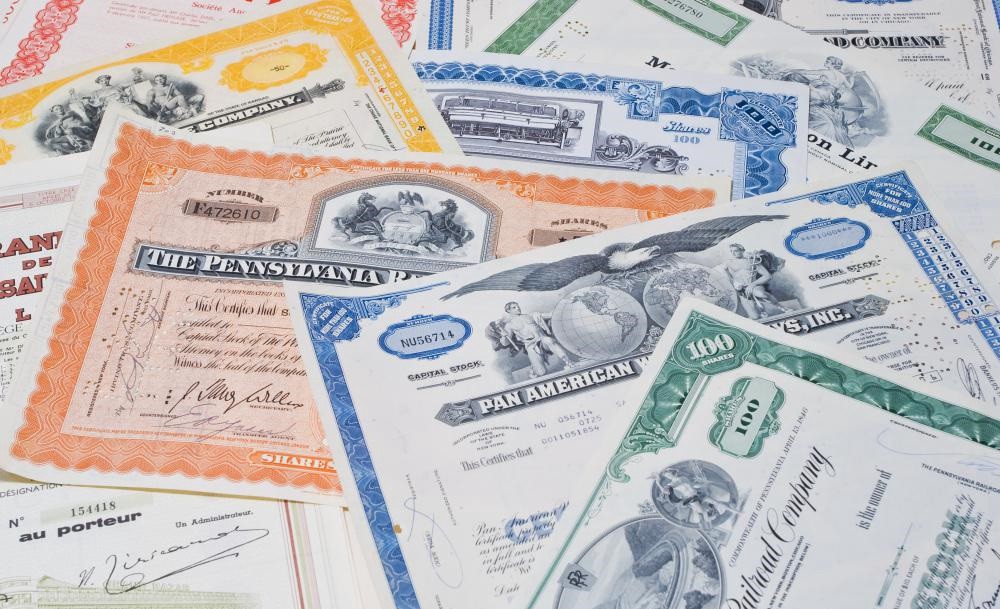 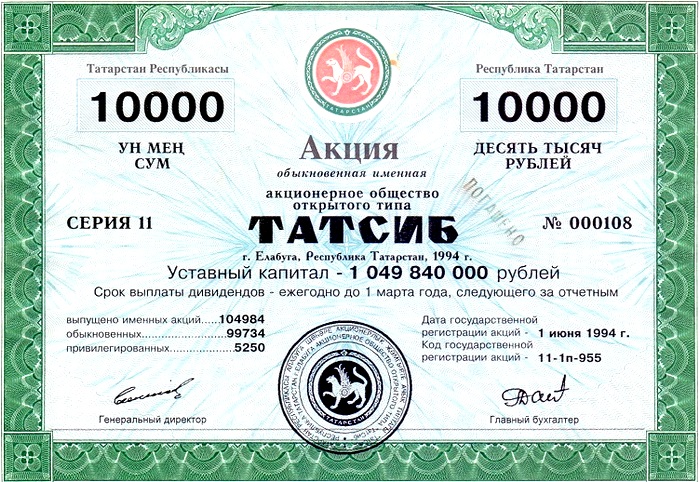 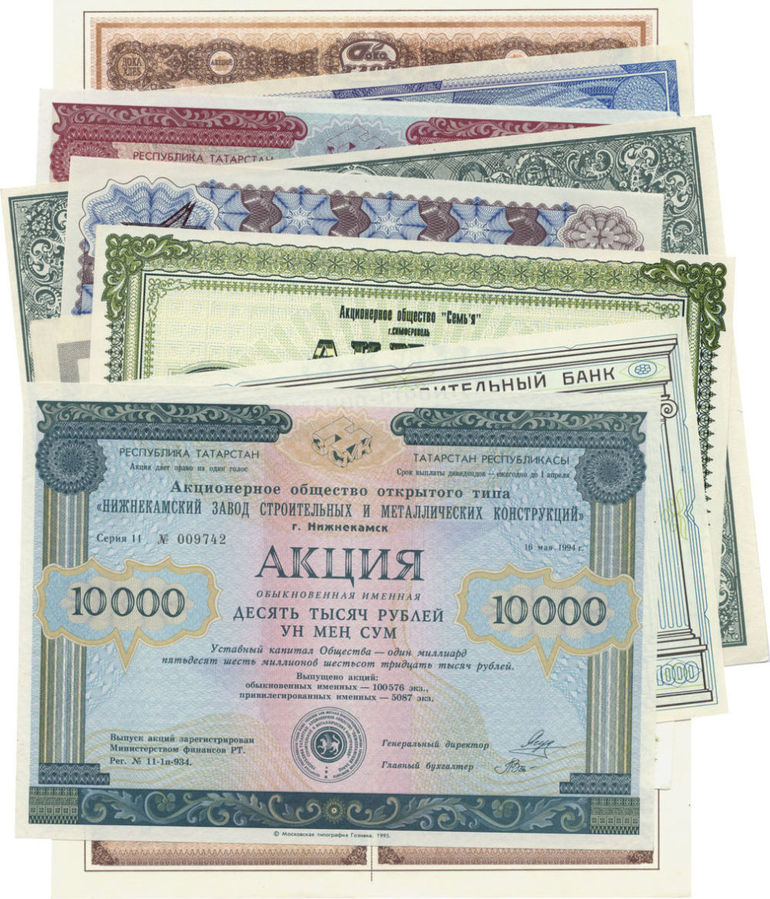 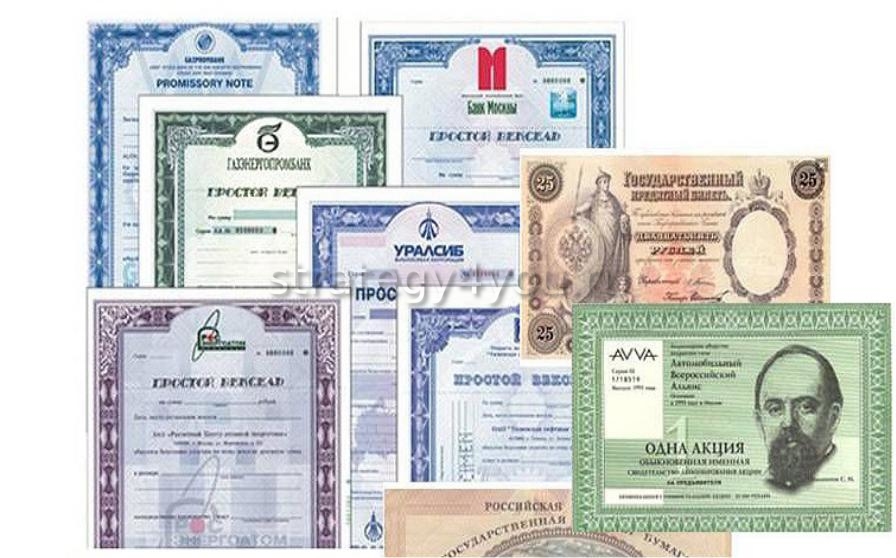 Основные виды ценных бумаг
Закон 1996 г « О рынке ценных бумаг». В нём отмечено, что ценные бумаги могут выпускать только банки, государство, юридические лица. В законе перечислены виды ценных бумаг: 
Государственные облигации;
Облигации;
Векселя;
Чеки
Депозитные и сберегательные сертификаты
Коносамент
Акции
Приватизационные ценные бумаги и др.
 Эмитент – организация, выпустившая ценные бумаги.
Основные виды ценных бумаг
Акция — закрепляет право её владельца (акционера) на получение части прибыли акционерного общества в виде дивидендов ( доходов), на участие в управлении и часть имущества после ликвидации АО.
   Акции бывают:
Основные виды ценных бумаг
Облигация — даёт право на получение от эмитента номинальной стоимости облигации + процента (это своего рода заём, но уже со стороны государства, или банков, или других эмитентов).
   Особенности облигации:
        Менее рисковая
        Приносит меньшую прибыль
        Подходит для долгосрочных вложений
       Удобна для диверсификации, то есть распределения денег в разные объекты для вложения («Не клади яйца в одну корзину»)
       Не даёт права собственности 
   По виду эмитента облигации бывают муниципальными, корпоративными и государственными. Последние считаются самыми надежными и позволяют сэкономить на уплате налога, что компенсирует их более низкие ставки.
   Исходя из способа обеспечения ценных бумаг, различают:
   конвертируемые, подлежащие простому обмену на акции;
    закладные, обеспеченные имуществом, призванным компенсировать частичные убытки инвестора;
   дебентуры – не подтвержденные ничем, кроме честного слова компании
Основные виды ценных бумаг
Вексель – письменное денежное обязательство должника о возврате денег
      Чек – письменное поручение чекодателя банку уплатить получателю указанную сумму ( чекодателем может быть любой, на кого владелец денег выписал чек).
      Банковский сертификат – свидетельство о денежном вкладе (для физических лиц - сберегательном, то есть сберегательная книжка, для юридических лиц – депозитном) в банке, который обязан возвратить деньги под проценты.
     Коносамент – документ на перевозку груза, удостоверяющий его погрузку, перевозку и право на получение (это своего рода накладная на груз)
      Закладная – удостоверяет право владельца в соответствии с ипотечным договором ( залоге недвижимости)на получение денег или указанного имущества.
     Инвестиционный пай – удостоверяет долю владельца ценной бумаги в праве собственности на имущество, которое составляет паевой инвестиционный фонд.
     Варрант – выдаётся складом , подтверждает право собственности на товар, находящийся на складе. 

Кроме них различают производные (или вторичные) ценные бумаги, фиксирующие права на основные ценные бумаги, а не на имущество. Среди них максимально широко распространены фьючерсы и опционы.
Классификация ценных бумаг
1. По форме владения:
    предъявительские (не содержат имя владельца, просто могут передаваться от одного лица другому)
   именные (содержат имя владельца)
   ордерные ( возможность их передачи другому лицу при оформлении передаточной подписи) 
   2. По виду эмитента (то есть того, кто выпустил эти ценные бумаги)
     государственные
     негосударственные (корпоративные)  
   3.  По степени обращаемости:
       рыночные (свободно обращаются)
       нерыночные (могут возвращаться только эмитенту, не могут перепродаваться) 
   4. По форме привлечения капитала:
     долевые (отражают долю в капитале общества)
     долговые (форма займа денег) 
   5.По форме обслуживания: 
       инвестиционные (в них вкладываются деньги для получения дохода)
      неинвестиционные (обслуживают денежные расчёты на рынке — это вексель, коносамент, складские свидетельства)
  Рынок ценных бумаг постоянно развивается, поэтому не исключено, что в скором времени появятся их новые виды .
Рынок ценных бумаг
Фондовый рынок – это одна из частей финансового рынка, в качестве товара на котором выступают ценные бумаги. Следовательно, понятия фондовый рынок и рынок ценных бумаг являются синонимами. Фондовый рынок позволяет аккумулировать временно свободные денежные средства и направлять их на развитие перспективных отраслей.   
Финансовые фондовые рынки работают благодаря участию некоторых субъектов: Эмитенты. Таким участником фондового рынка может быть юридическое лицо, государственный орган исполнительной или местной власти. По сути, это продавцы: они выпускают ценные бумаги, которые обозначают сферу их деятельности. Последний процесс называется эмиссией. 
       Инвесторы. Инвесторами могут быть физические и юридические лица – компании, предприятия, государственные органы. Вышеуказанные лица используют свой капитал для покупки ценных бумаг с целью дальнейшего получения прибыли. Это рискующие лица, ведь если проект убыточный, средства будут утеряны.
      Профессиональные участники. Ими являются третьи лица, которые непосредственно представляют сам рынок ценных бумаг. Они-то и обеспечивают основную работу. К данной группе можно отнести трейдеров, брокеров, дилеров. Эти лица являются посредниками, профессионально представляют одну из сторон. Профессиональные участники получают свой процент от успешно заключенной сделки, поэтому в их интересах - участие в как можно большем оформлении подобных договоров купли-продажи. 
Ценные бумаги выпускаются юридическими лицами: государственными и коммерческими организациями. Покупателями могут быть и юридические и физические лица. Главная цель эмиссии ценных бумаг – это привлечение денежных средств для увеличения капитала организации и финансирование ее деятельности
Задания
1. Выберите верные суждения о фондовом рынке и запишите цифры, под которыми они указаны.
    1) это организованный рынок торговли ценными бумагами.
    2) возможность увеличить депозит держателя
    3) это одна из частей финансового рынка, в качестве товара на котором выступают ценные бумаги.
    4) Рынок, на котором совершаются сделки первого типа.
     5) происходит перепродажа акций акционерами другим вкладчикам 

   2. Впишите пропущенное слово (словосочетание):
    ___________ рынок позволяет аккумулировать временно свободные денежные средства и направлять их на развитие перспективных отраслей.